23.4.2020.
4. c
Hrvatski jezik
Promotri slike, za svaku sličicu napiši rečenicu.
Hrvatski jezik
ODGOVORI NA PITANJA U BILJEŽNICU
Priroda i društvo- ponavljanje
Priroda i društvo
ODGOVORI U BILJEŽNICU!
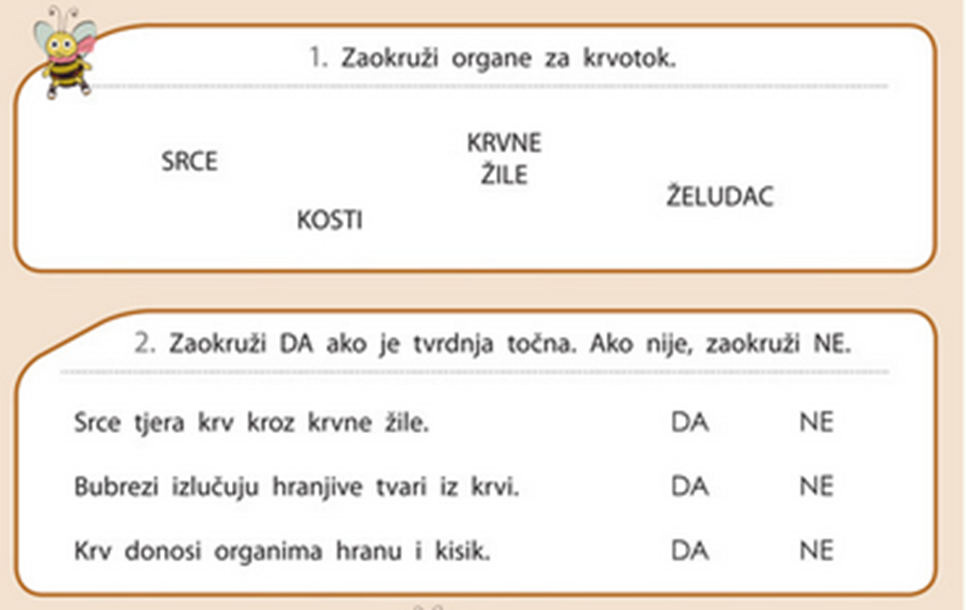 PROMOTRI!
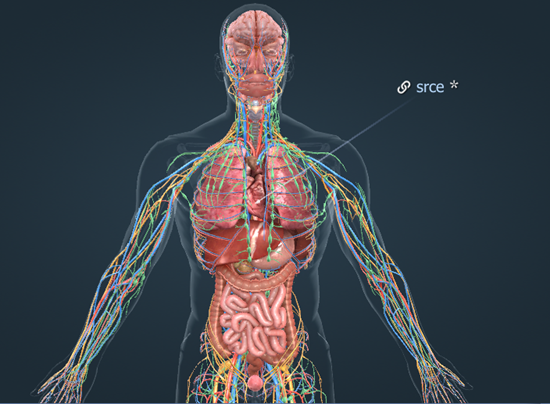 MATEMATIKA
Otvori udžbenik Moj mali matematički svijet na stranicu 148, 150 te riješi!


Domaća zadaća – 151. stranica